Stateful Objects and Stable Identities
CS 5010 Program Design Paradigms
"Bootcamp"
Lesson 11.2
© Mitchell Wand, 2012-2014
This work is licensed under a Creative Commons Attribution-NonCommercial 4.0 International License.
1
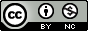 Key Points for Lesson 11.2
Sometimes objects need to ask questions of each other over time.
To accomplish this, the object being queried needs to have a stable identity that the querier can rely on.
In this lesson, we'll show what can happen when this fails.
2
Sometimes making a new object doesn't do what's needed
We now begin a sequence of programs illustrating patterns of object communication. 
These programs will involve a ball bouncing in a box.  
What’s interesting, though, is that the box has an adjustable wall, so the ball and the box need to communicate about the position of the wall.
3
adjustable-box.rkt
Let’s begin with just the box.
We will have many objects in our world, so we make our world a container that just passes the messages from big-bang down to the objects it contains.
4
Translating from the videos to the example files
We’re about to view a set of videos.
These videos were recorded a while ago, so our terminology has changed a little bit.
Here are the most significant differences:




We’ve also updated the tests to our current framework.
5
Code walkthrough: adjustable-box.rkt
Watch the video at http://www.youtube.com/watch?v=ihE-TY17_UA (14:40)
6
Video demonstration: bouncing-ball-functional.rkt
http://www.youtube.com/watch?v=q1pkdjd9Djo (14:21)
7
What happened here?
Let’s draw some pictures
We'll use a simple world with one box, called box, and one ball, called ball
We'll call the world that big-bang sees world.
8
What is the invariant?
On the next slide, we see pictures of the world before and after a tick.  
The world obeys the invariant that the world’s ball always points to the correct box: namely, the world’s box.   
This stays true even though after a tick, we have a new world.
9
World-after-tick in bouncing-ball-functional.rkt
world
(send world after-tick) = (new World%
                                                      [box (send box after-tick)]
                                                      [ball (send ball after-tick)])
x = 250
w = 100

(right-edge)
 => 300
x = 220
box =
box after-tick returns itself
x = 225
box =
(send   after-tick)
10
INVARIANT: the world’s ball always points to the world’s box
What happens after a drag
After a drag, however, the world has a new box with the new dimensions.  
But it still has the old ball, pointing to the old box.  
The invariant has been violated.  
The ball still bounces at 300, where the right edge used to be.
Here's a picture:
11
World after drag in bouncing-ball-functional.rkt
world
(send world after-mouse ...)
= (new World% 
              [box (send box after-mouse ...)]
              [ball (send ball after-mouse ...)])
x = 250
w = 100

(right-edge)
 => 300
x = 220
box =
x = 252
w = 104

(right-edge)
 => 304
ball after-mouse returns itself
FAIL!!!
12
INVARIANT: the world’s ball always points to the world’s box
What we want
What we want is for the box to have a stable identity.  
After a drag, the box’s fields will change, but it is still the same box, so the ball will still see it.  
The invariant will be preserved.
Again, here's a picture:
13
What we want:
(send world after-mouse ...) = (new World% 
                                                        [box (begin (send box after-mouse ...) box)]
                                                        [ball (send ball after-mouse ...)])
world
x = 250
w = 100

(right-edge)
 => 300
x = 220
box =
Container always has same box
x = 252
w = 104

(right-edge)
 => 304
ball after-mouse returns itself
WIN!
14
INVARIANT: the world’s ball always points to the world’s box
We need to give the box STATE!
We need to give the box a stable identity, so balls will know who to ask.
But the information in the box must change!
Solution: we need to make the box MUTABLE.
In other words, it should have state.
15
Next Steps
Study adjustable-box.rkt and bouncing-ball-functional.rkt in the Examples folder.
In the next lesson, we'll consider the difference between real state and simulated state in a little more detail.
Then we'll consider how to program systems with state in our framework.
16